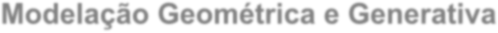 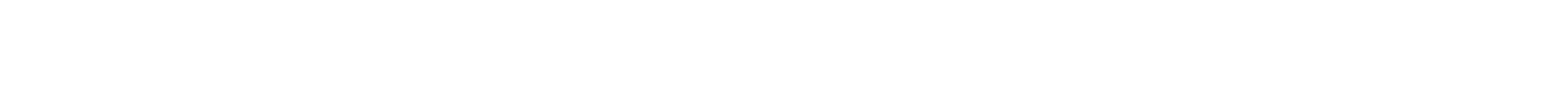 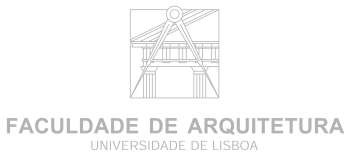 Mestrado Integrado em Arquitectura  Ano Lectivo 2022-2023 1º Semestre  Docente - Nuno Alão	4º Ano
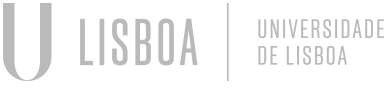 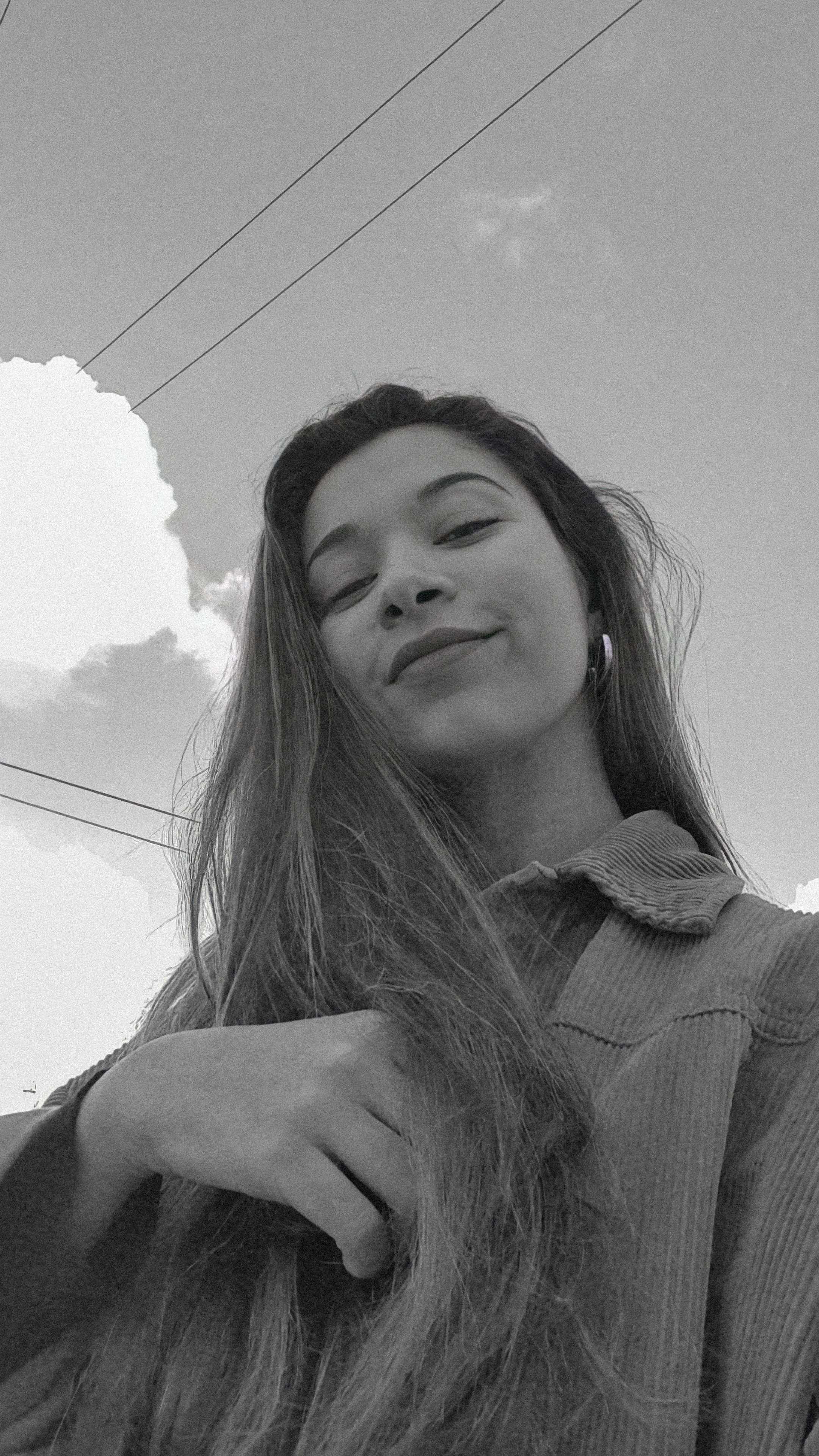 20171150
MARGARIDA DE ALMEIDA VITORINO FERREIRA GOMES
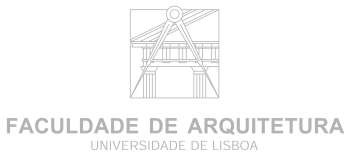 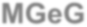 Mestrado Integrado em Arquitectura  Ano Lectivo 2022-2023 1º Semestre  Docente - Nuno Alão	4º Ano
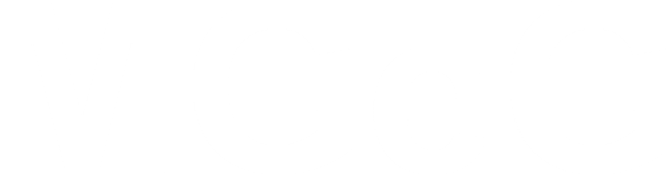 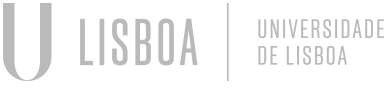 ÍNDICE
Exercício 2 – Poliedros  
Exercício 2.1 – Cubo
Exercício 2.2 – Dodecaedro

Exercício 3 – Conchas 
Exercício 3.1 – Spirula
Exercício 3.2 – Planorbis
Exercício 3.3 – Nautilus  
Exercício 3.4 – Caracol
Exercício 3.5 – Caramujo

Exercício 4 - Grasshopper
Exercício 4.1 – Células
Exercício 4.2 – Formas
Exercício 4.3 – Cubo Explodido
Exercício 4.4 – Plano Curvo
Exercício 5 – Conchas Bivalves
Exercício 5.1 – Mexilhão
Exercício 5.2 – Amêijoa
Exercício 5.3 – Vieira
Exercício 5.4 – Ostra

Exercício 6
Exercício 5.1 – Coral 1
Exercício 5.2 – Coral 2
Exercício 5.3 – Coral 3
Mestrado Integrado em Arquitectura  Ano Lectivo 2022-2023 1º Semestre  Docente - Nuno Alão	4º Ano
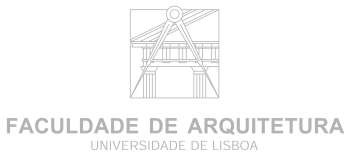 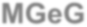 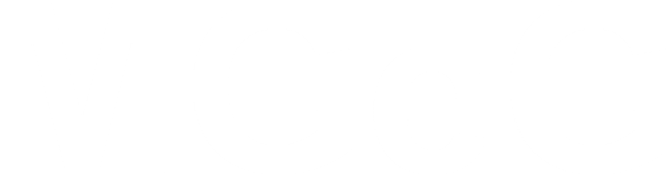 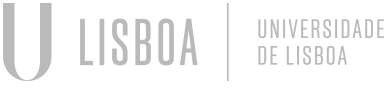 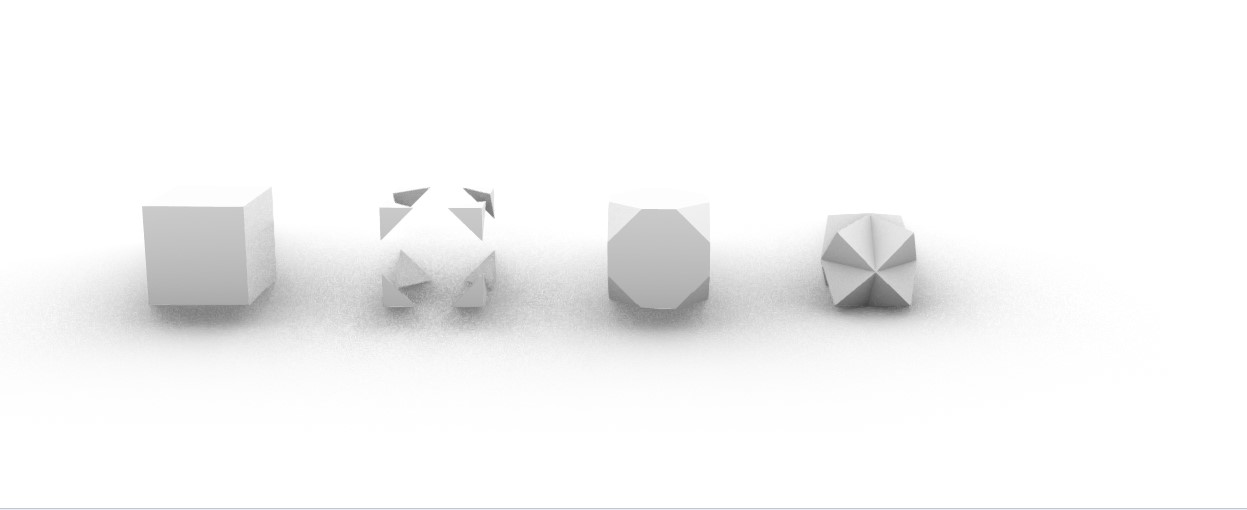 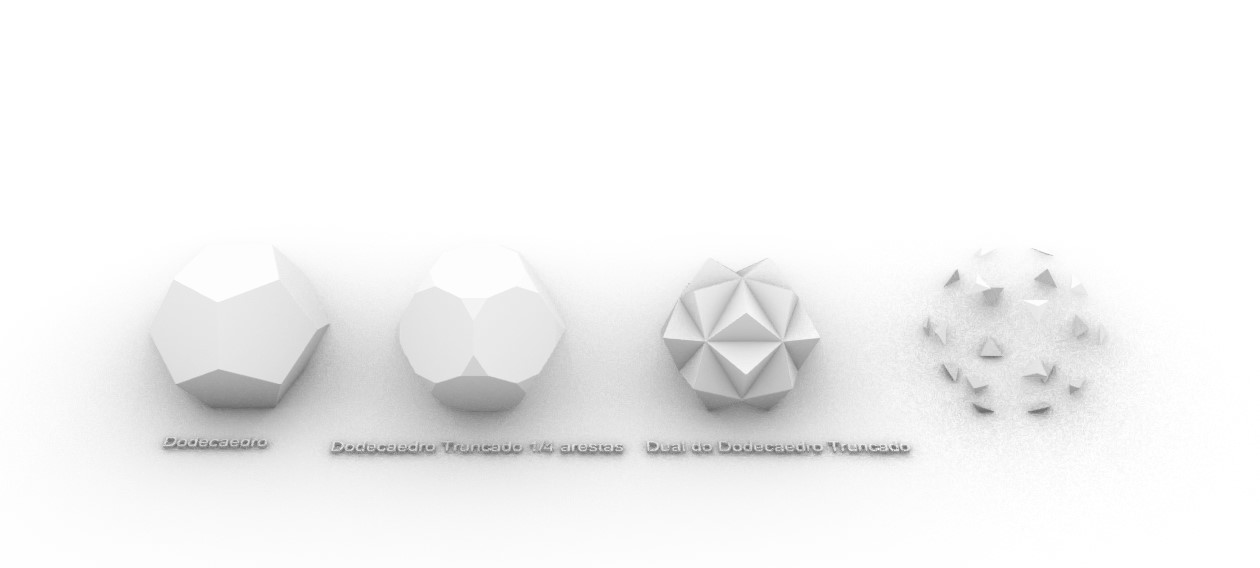 Exercício 1 - Poliedros
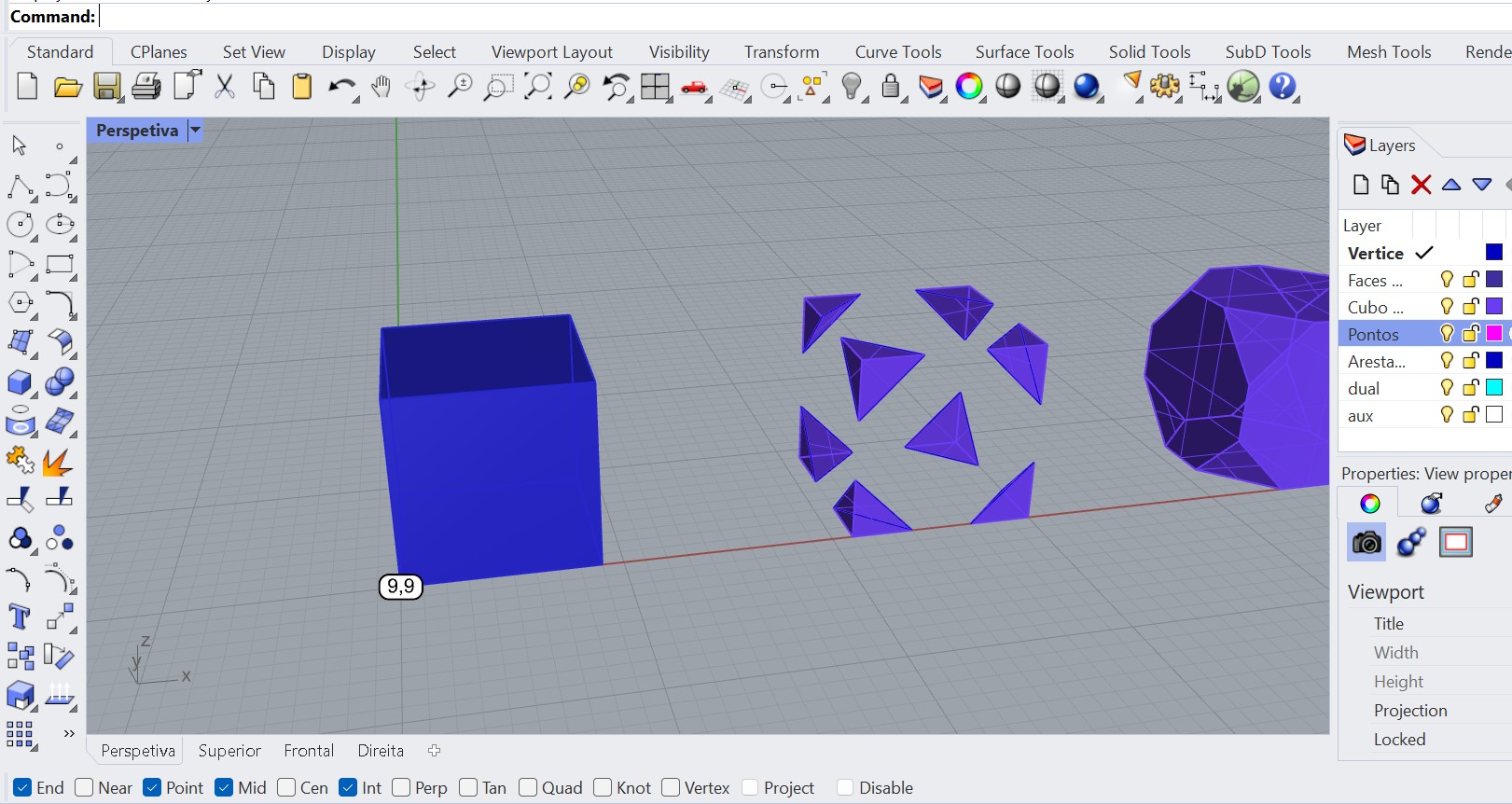 Exercício 1.1 - CUBO
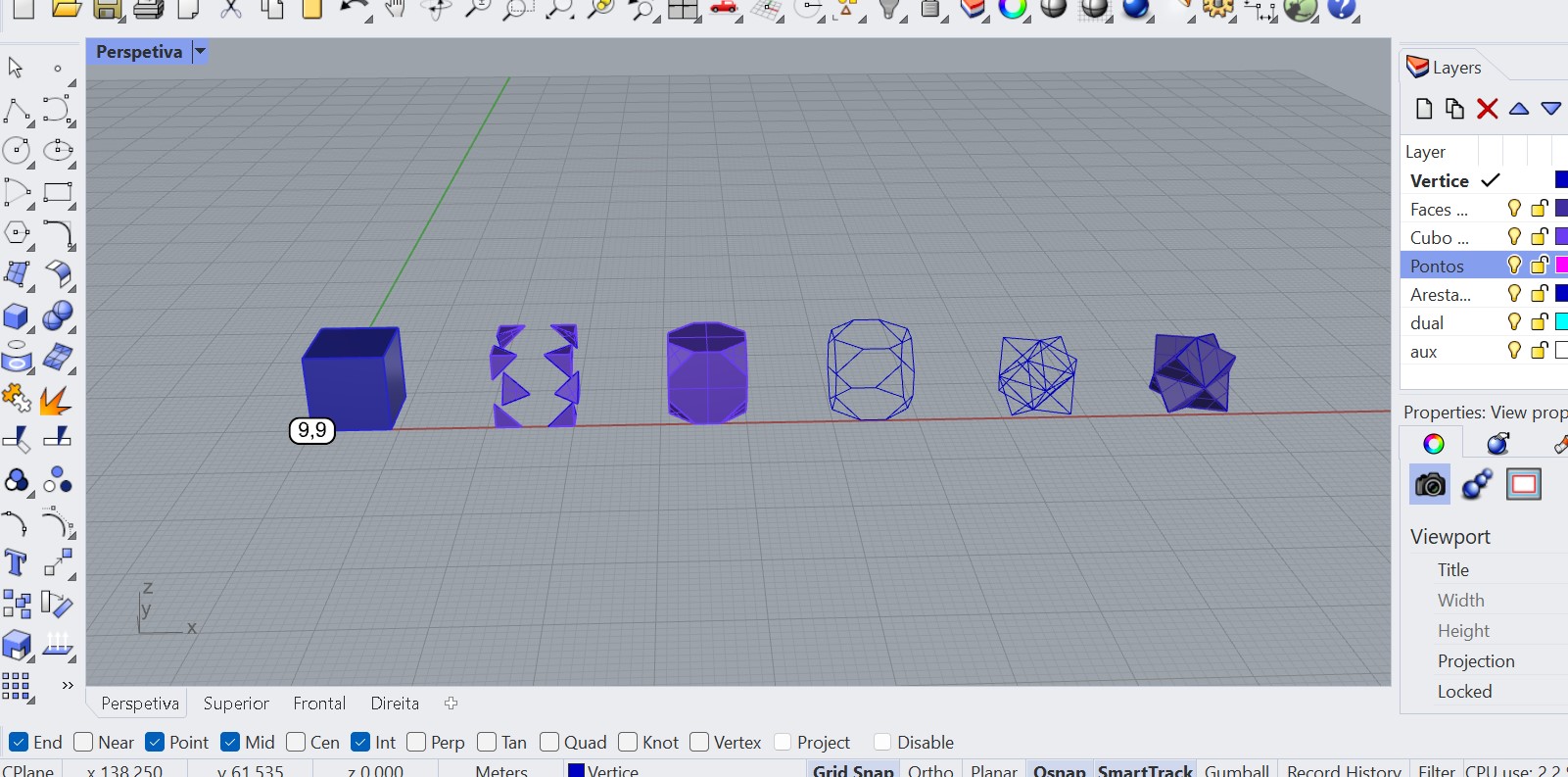 Exercício 1.1 - CUBO
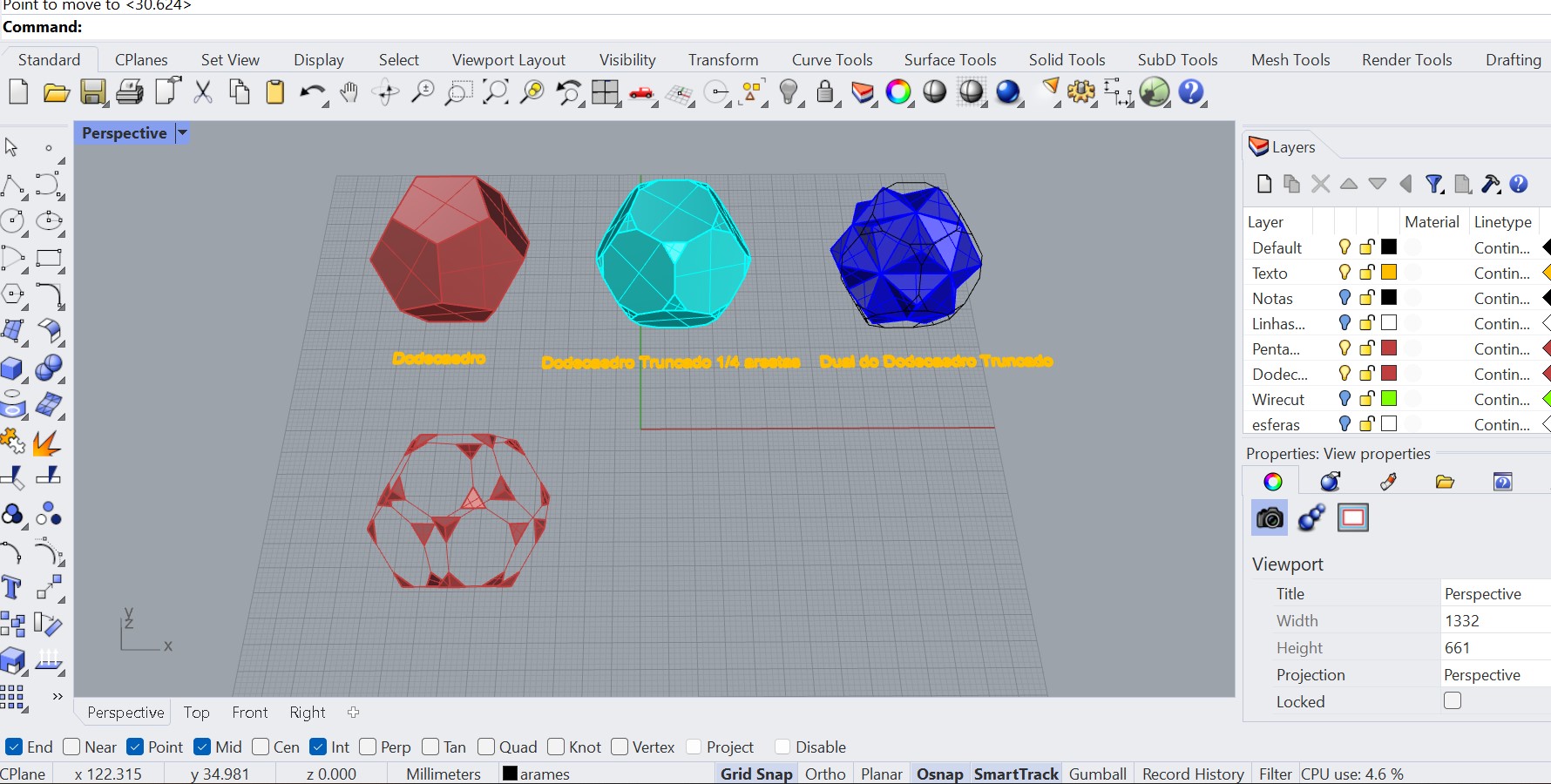 Exercício 1.2 - DODECAEDRO
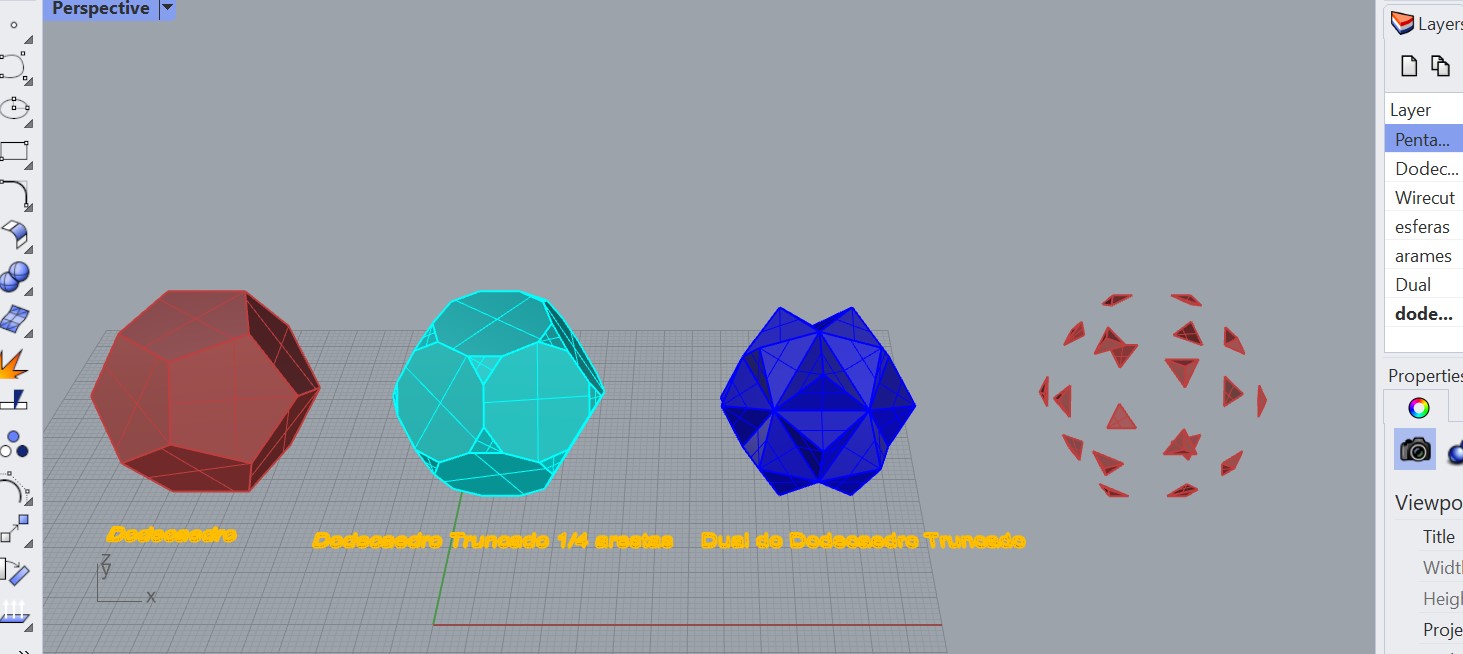 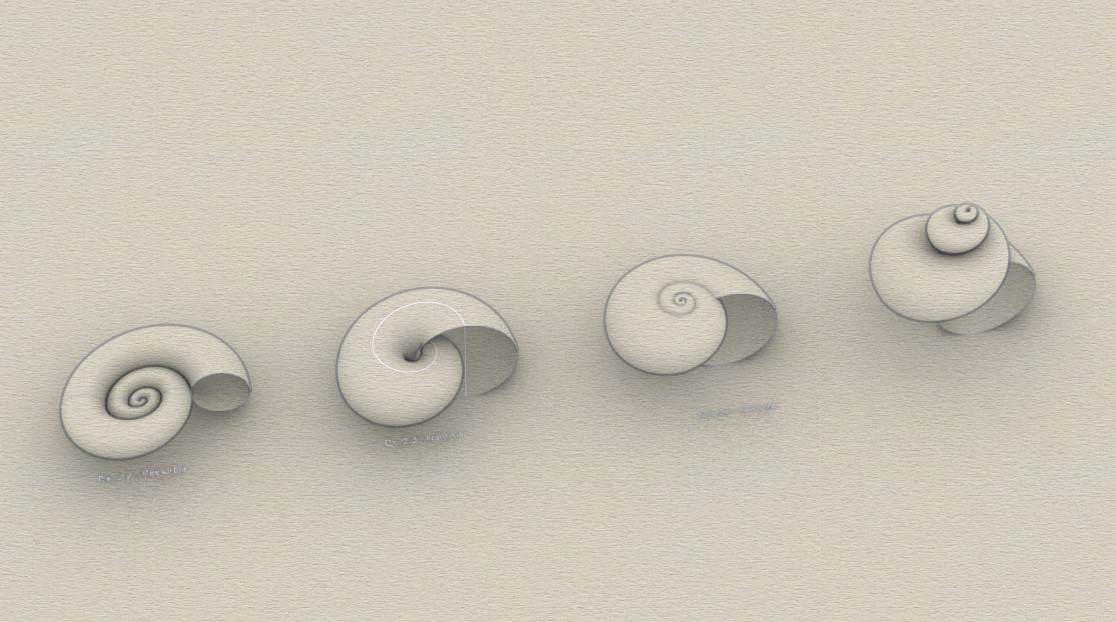 Exercício 3 - Conchas
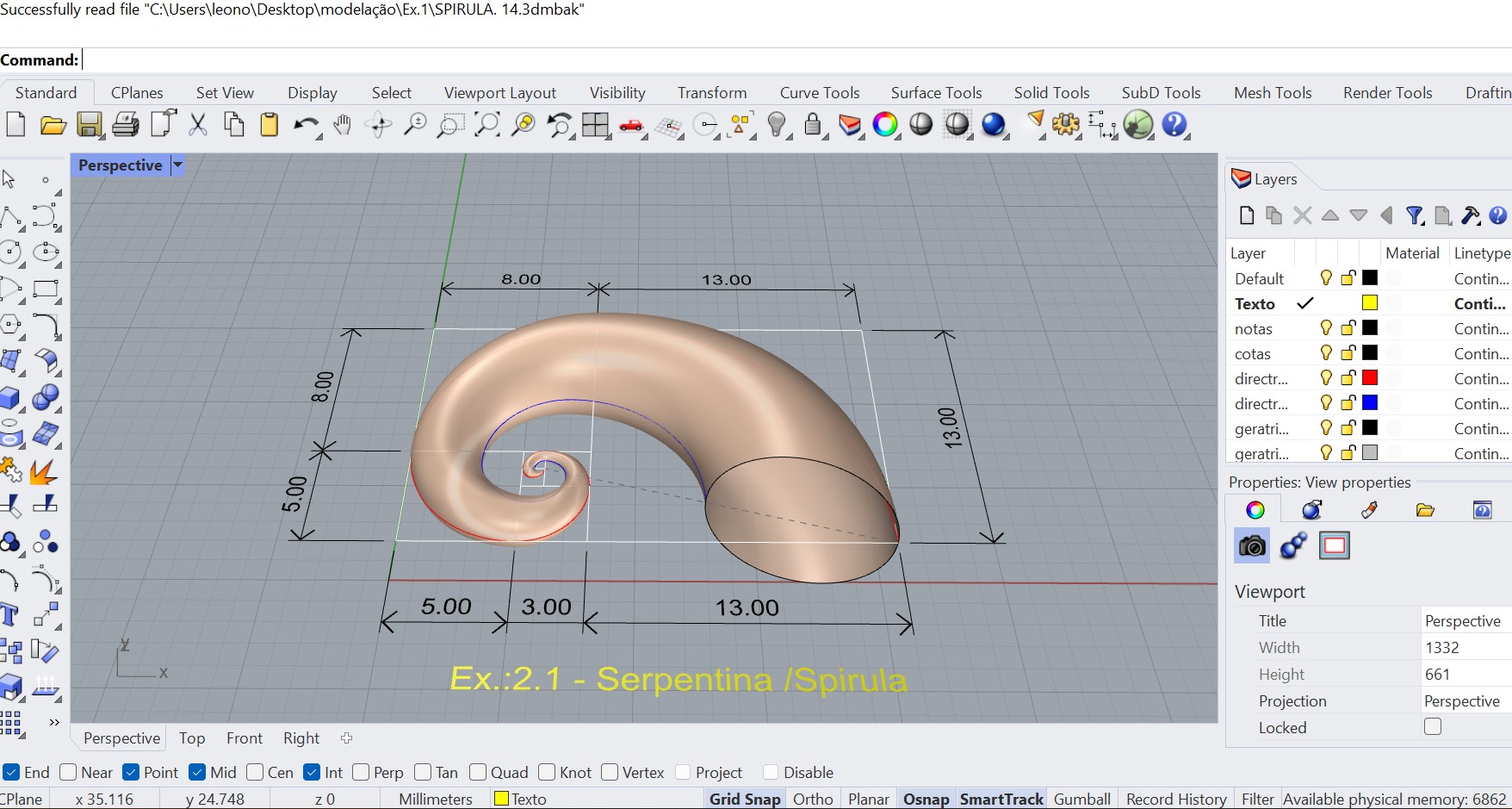 Exercício 3.1 - SPIRULA
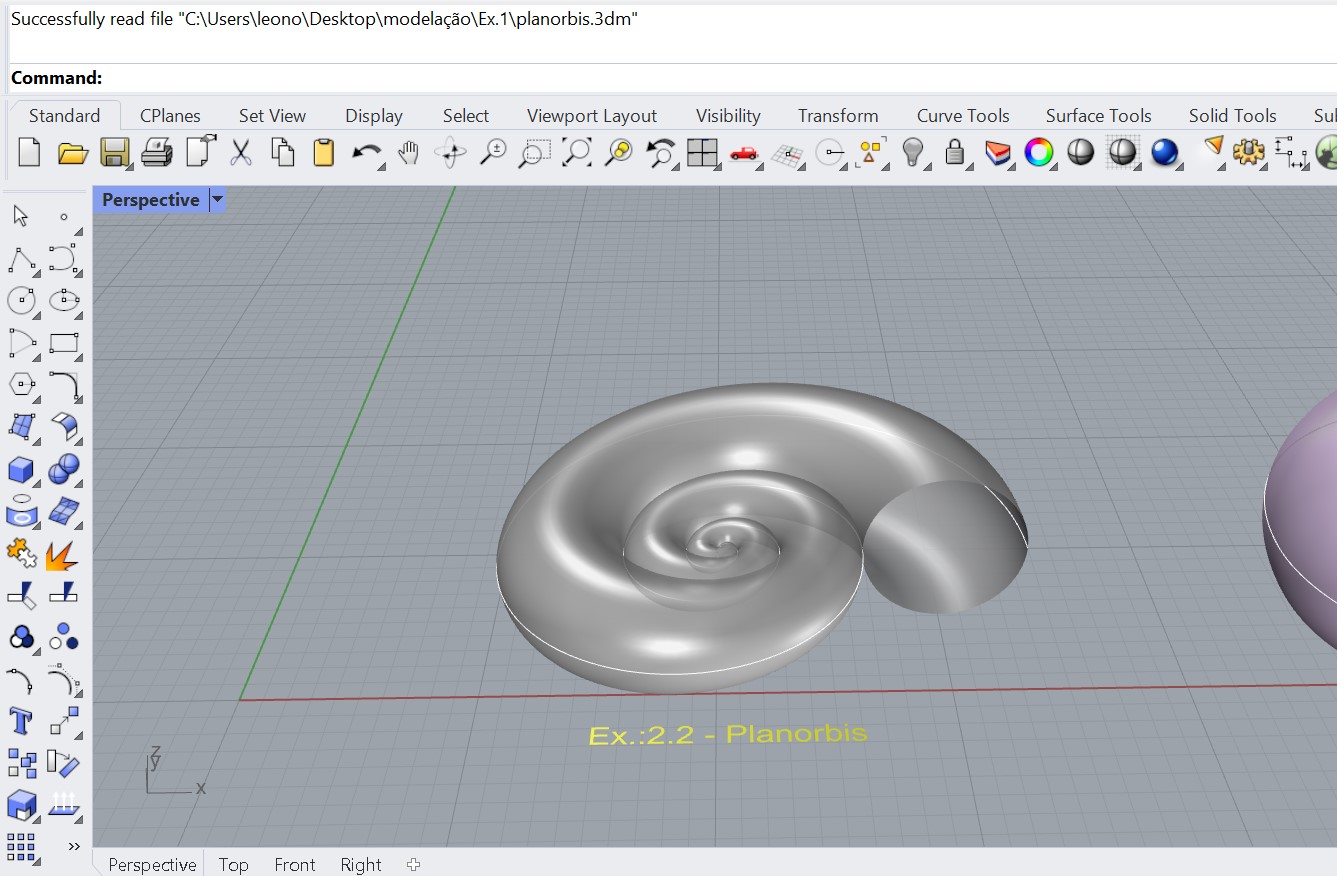 Exercício 3.2 - Planorbis
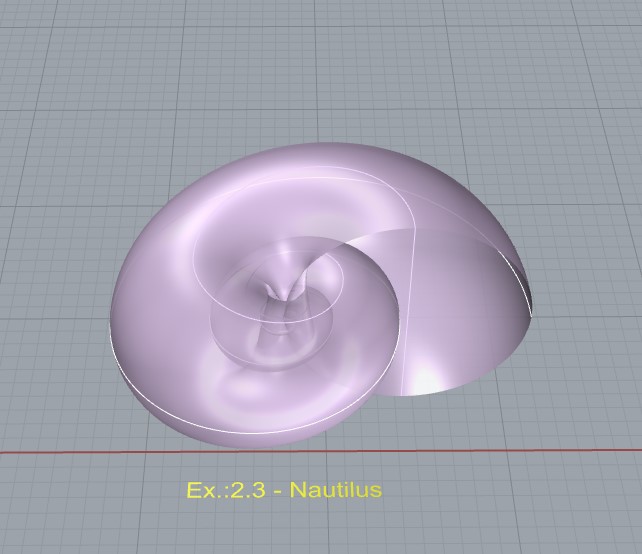 Exercício 3.3 - Nautilus
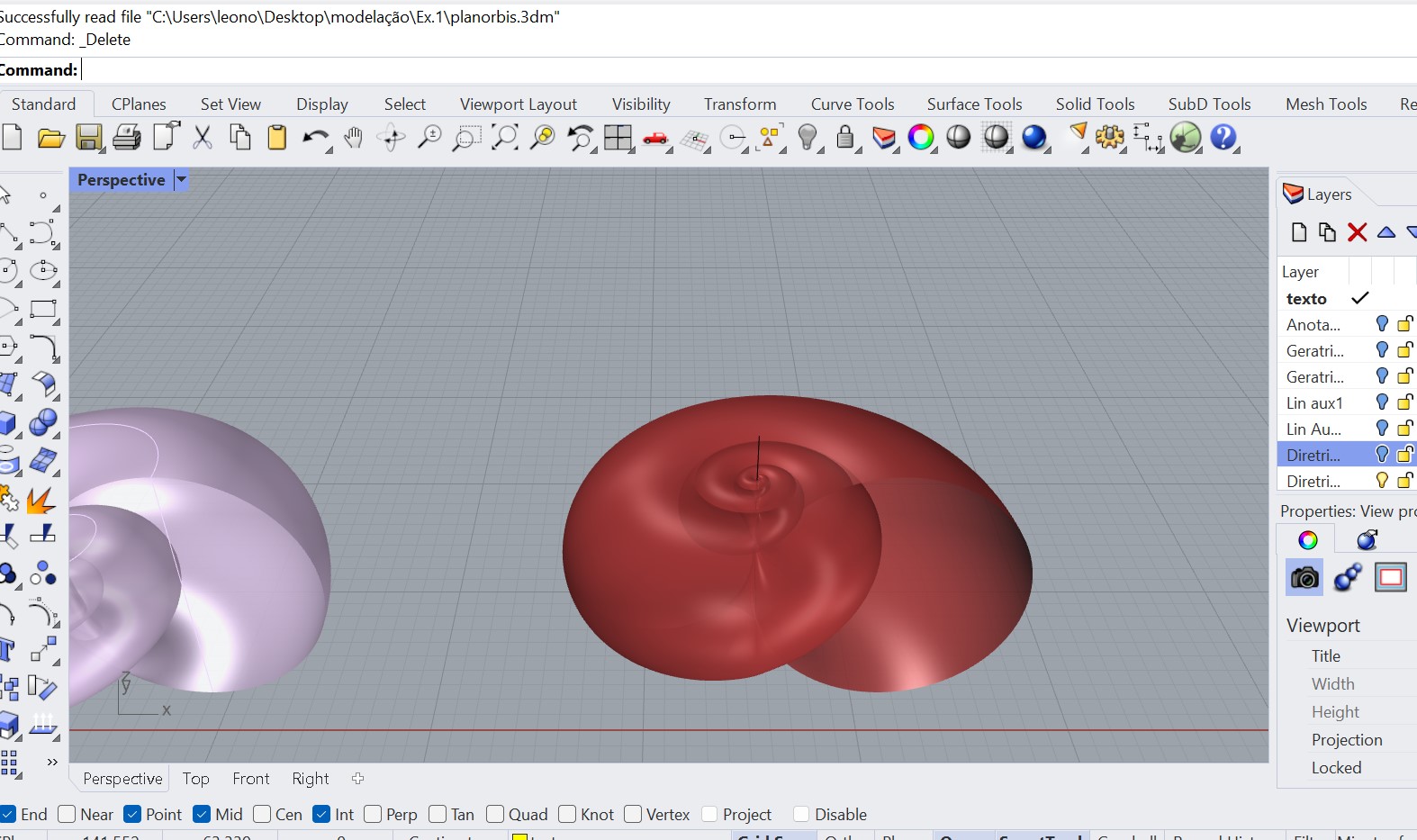 Exercício 3.4 - CARACOL
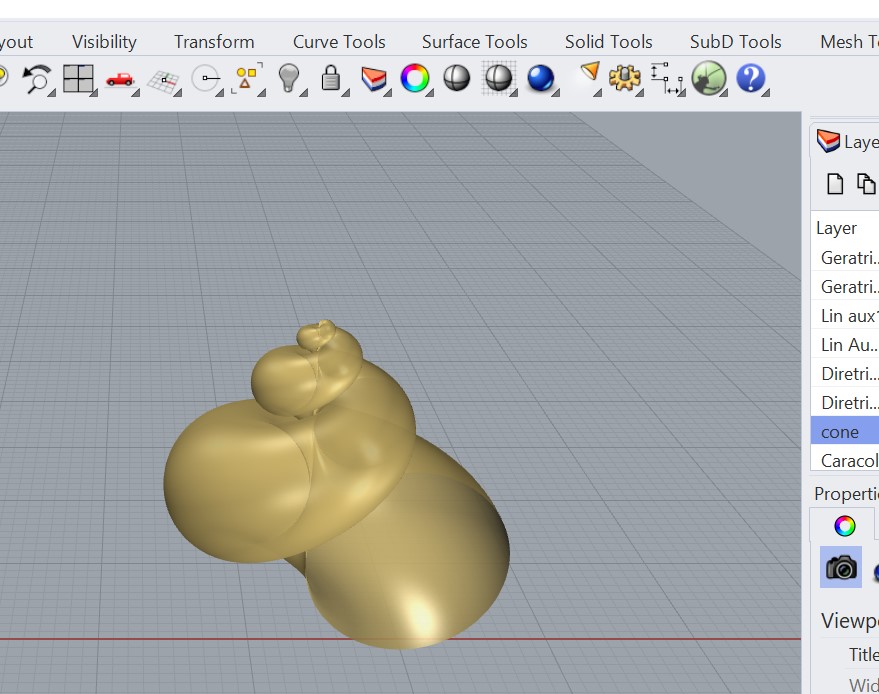 Exercício 3.5 - Caramujo
Exercício 4 - Grasshopper
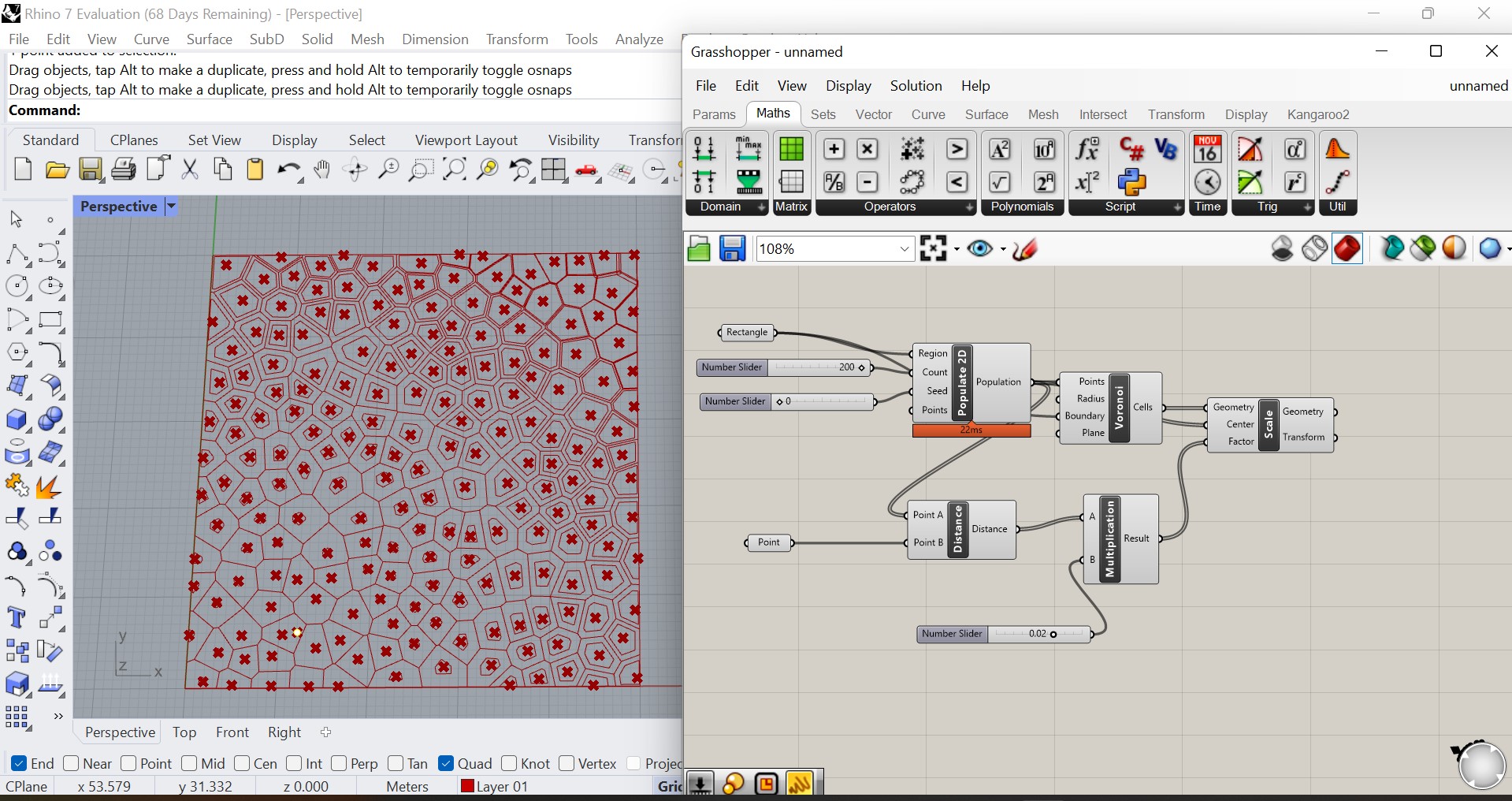 Exercício 4.1 -
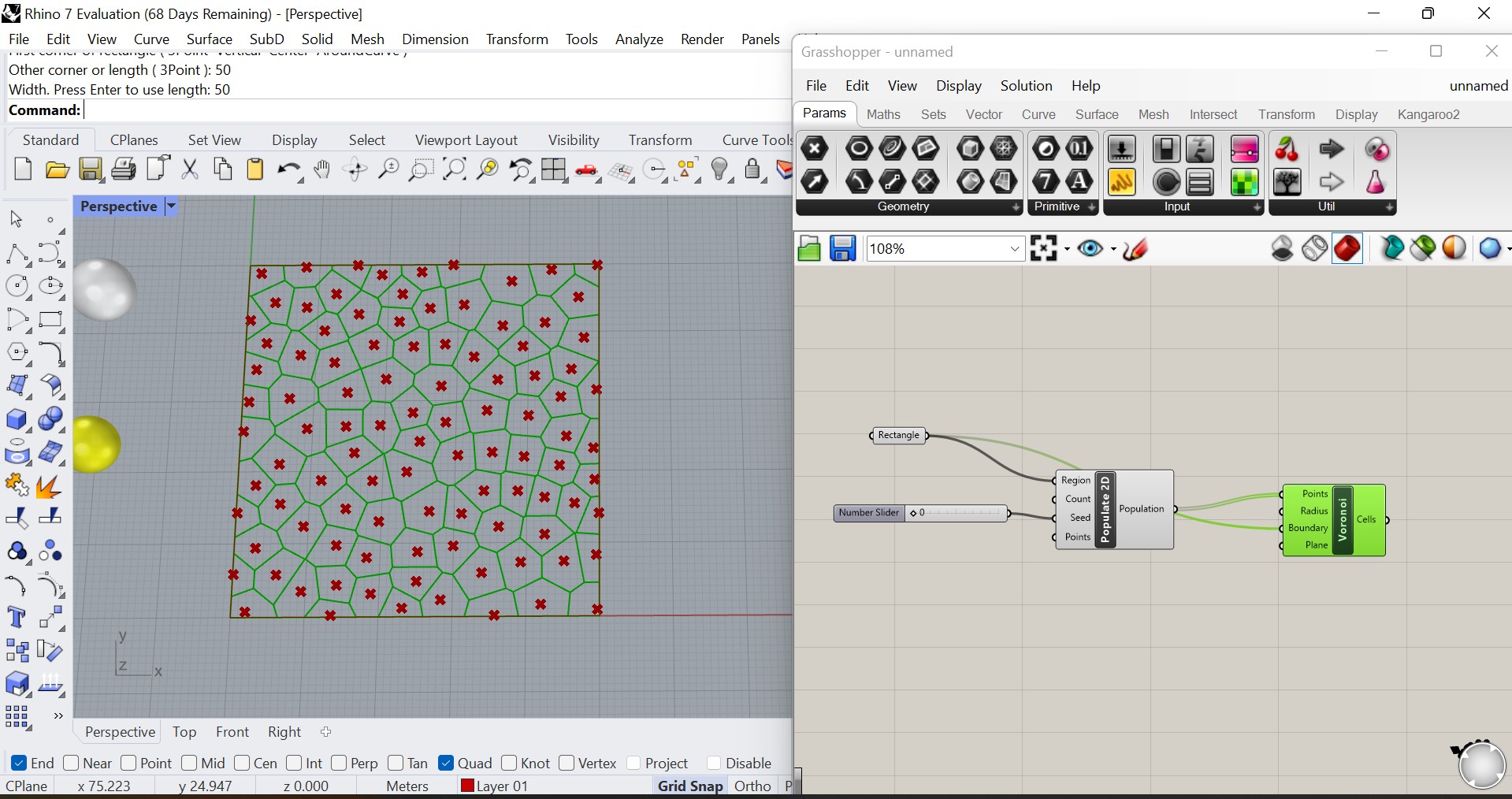 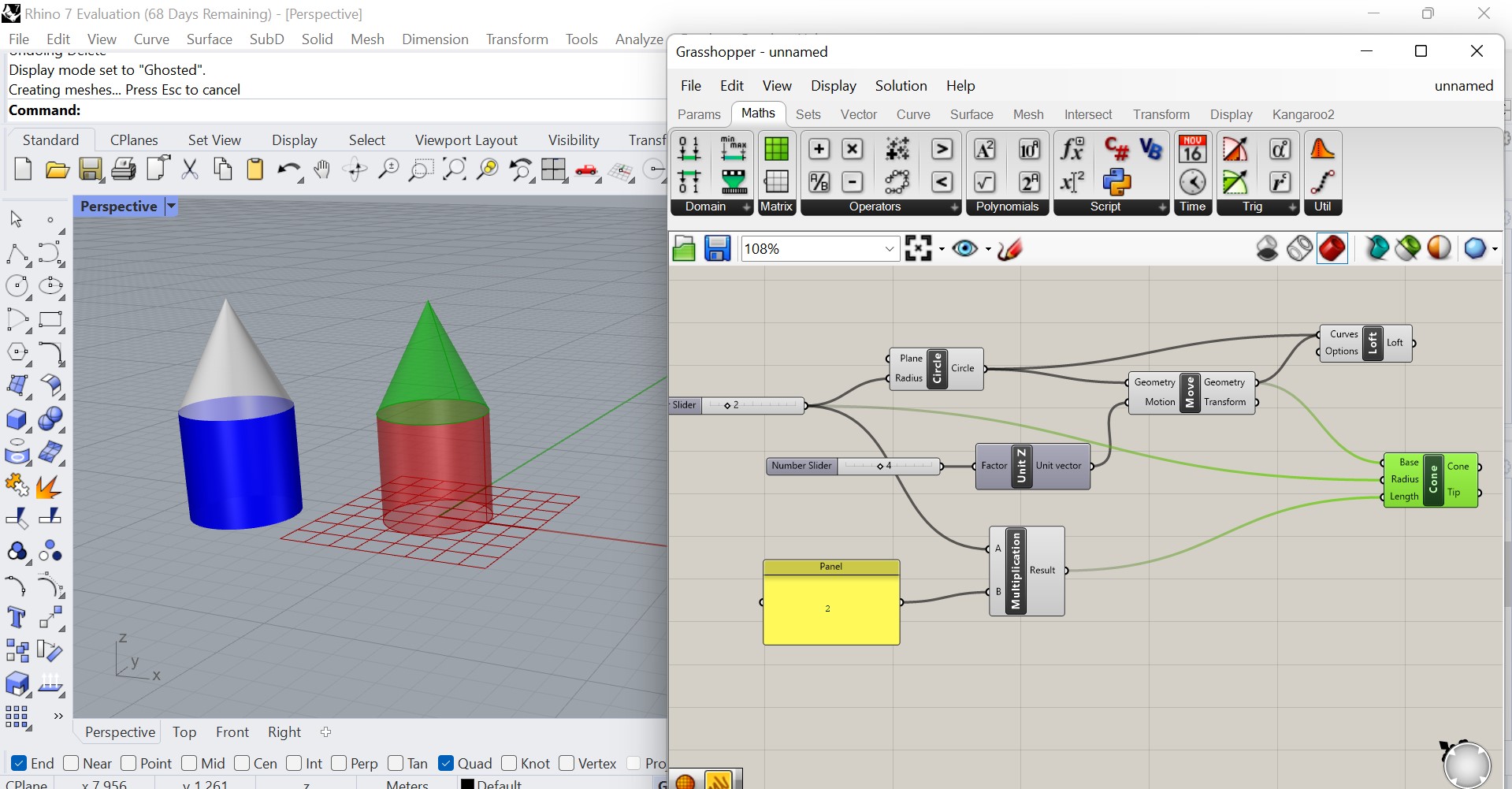 Exercício 4.2 - Formas
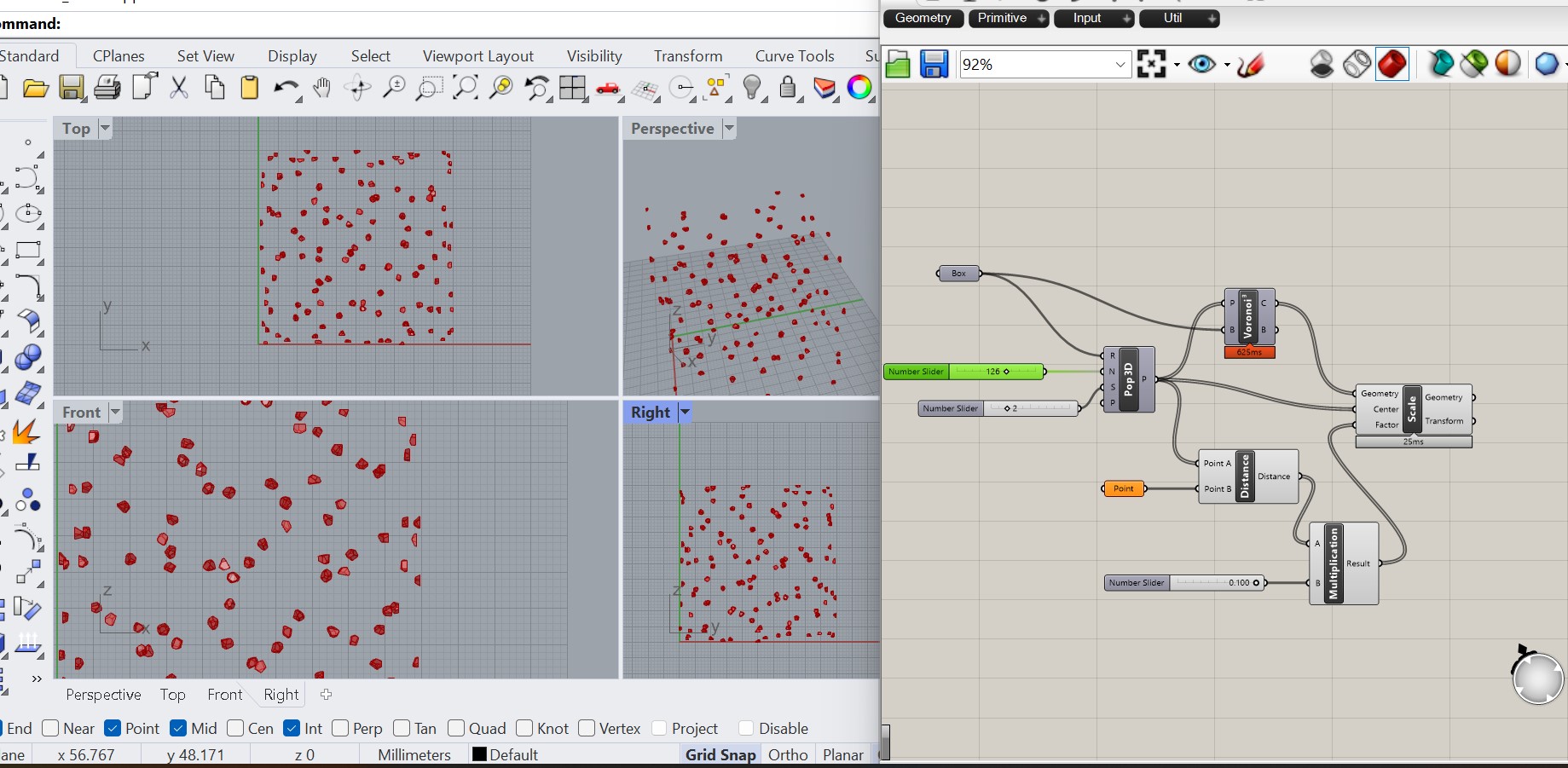 Exercício 4.3-cubo explodido
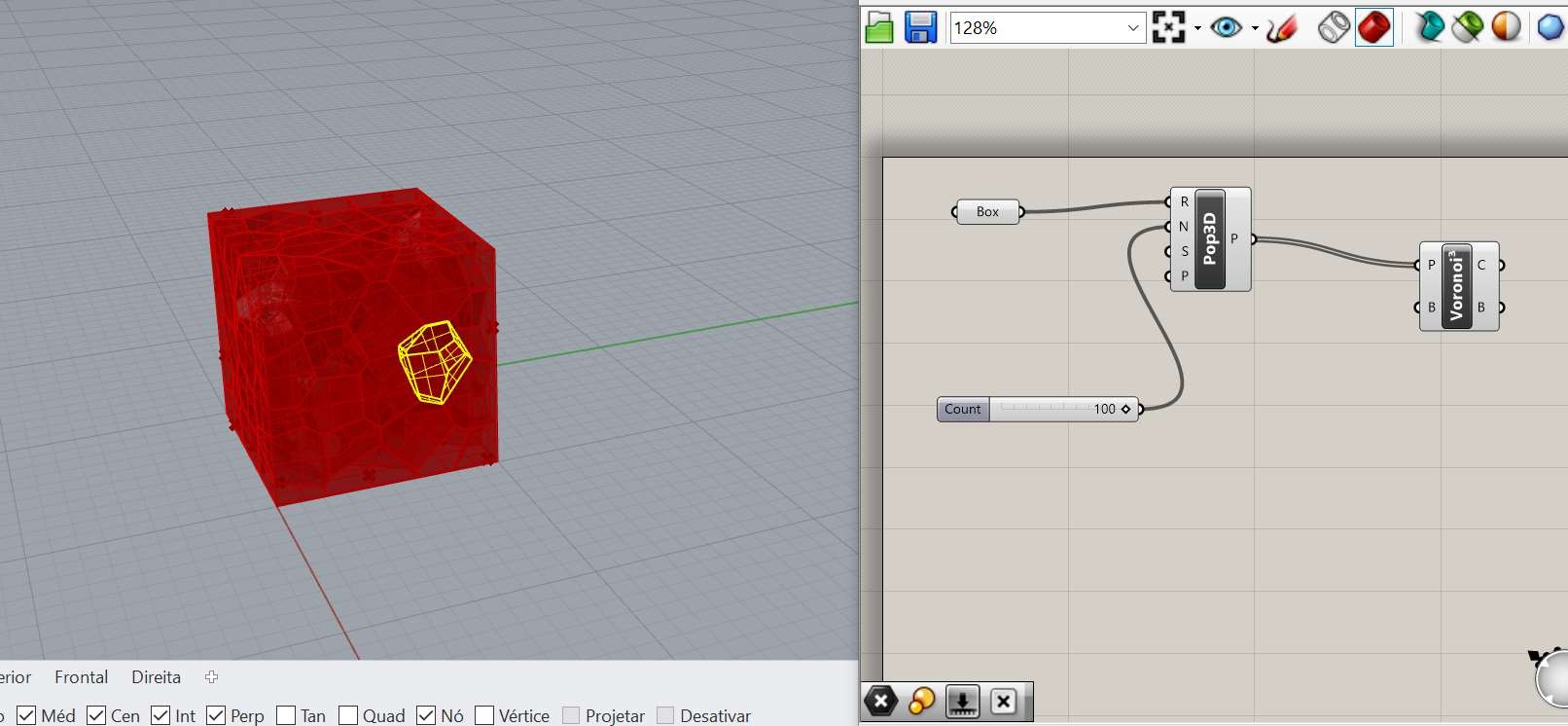 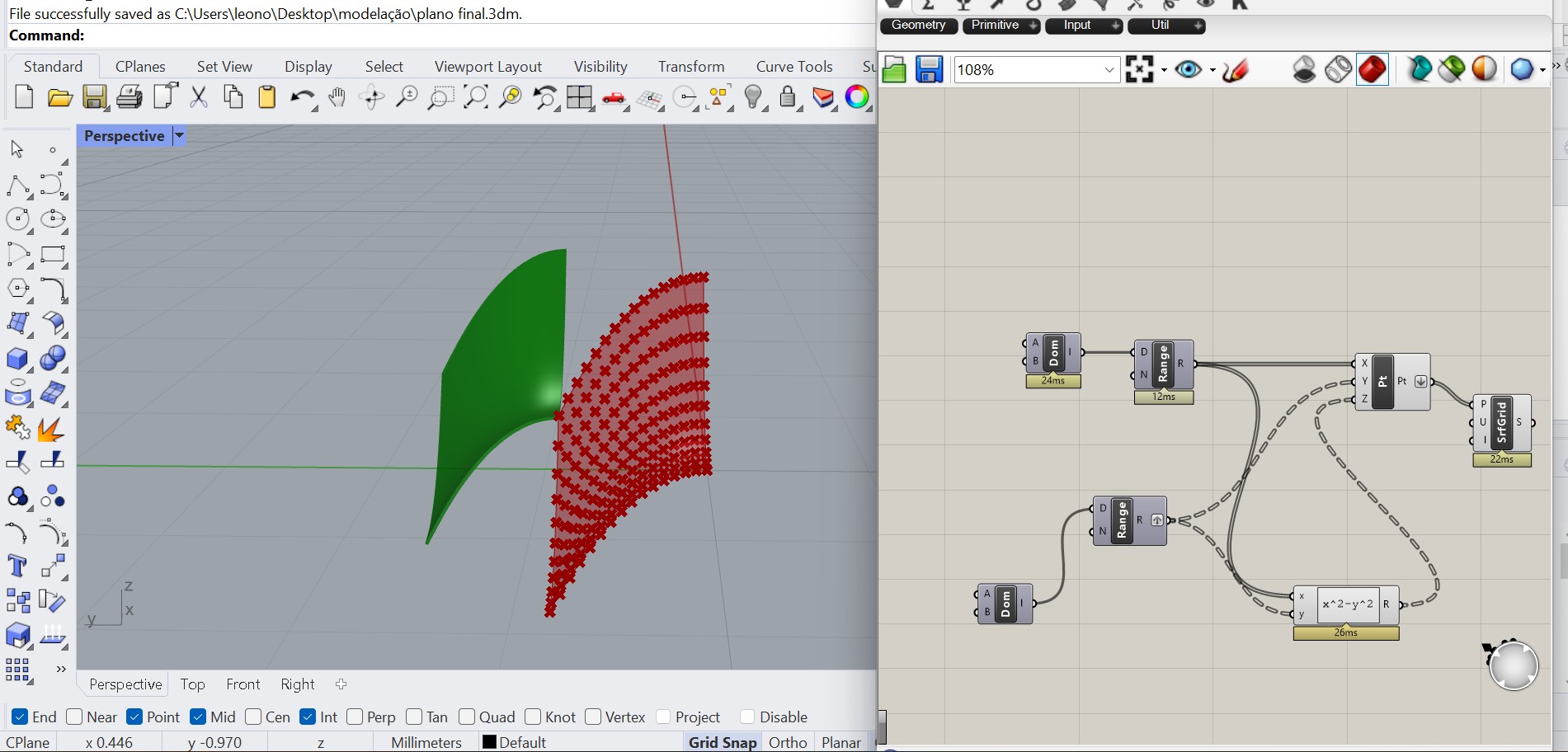 Exercício 4. 4 plano curvo
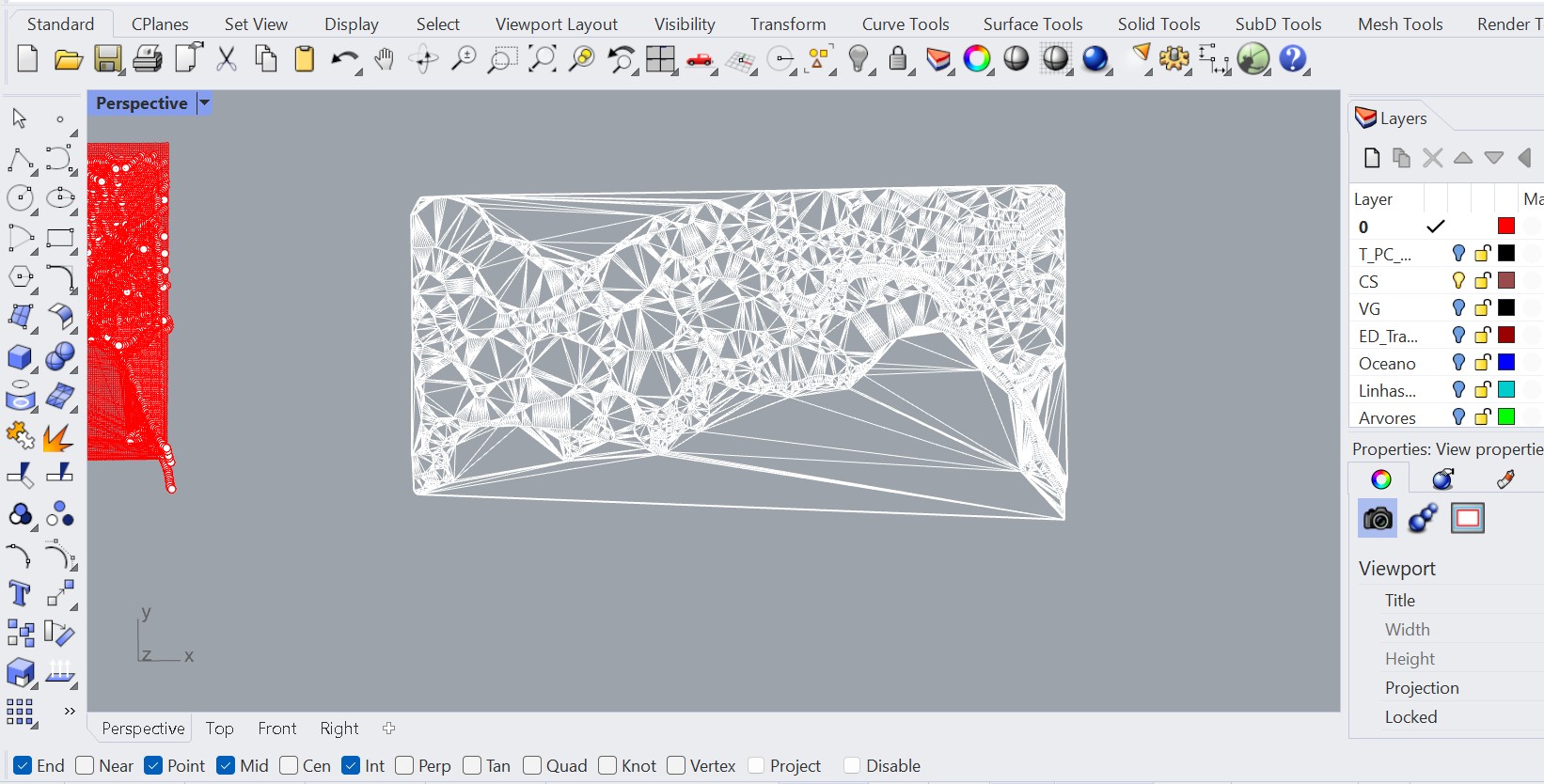 Exercício 4. 5 Terreno
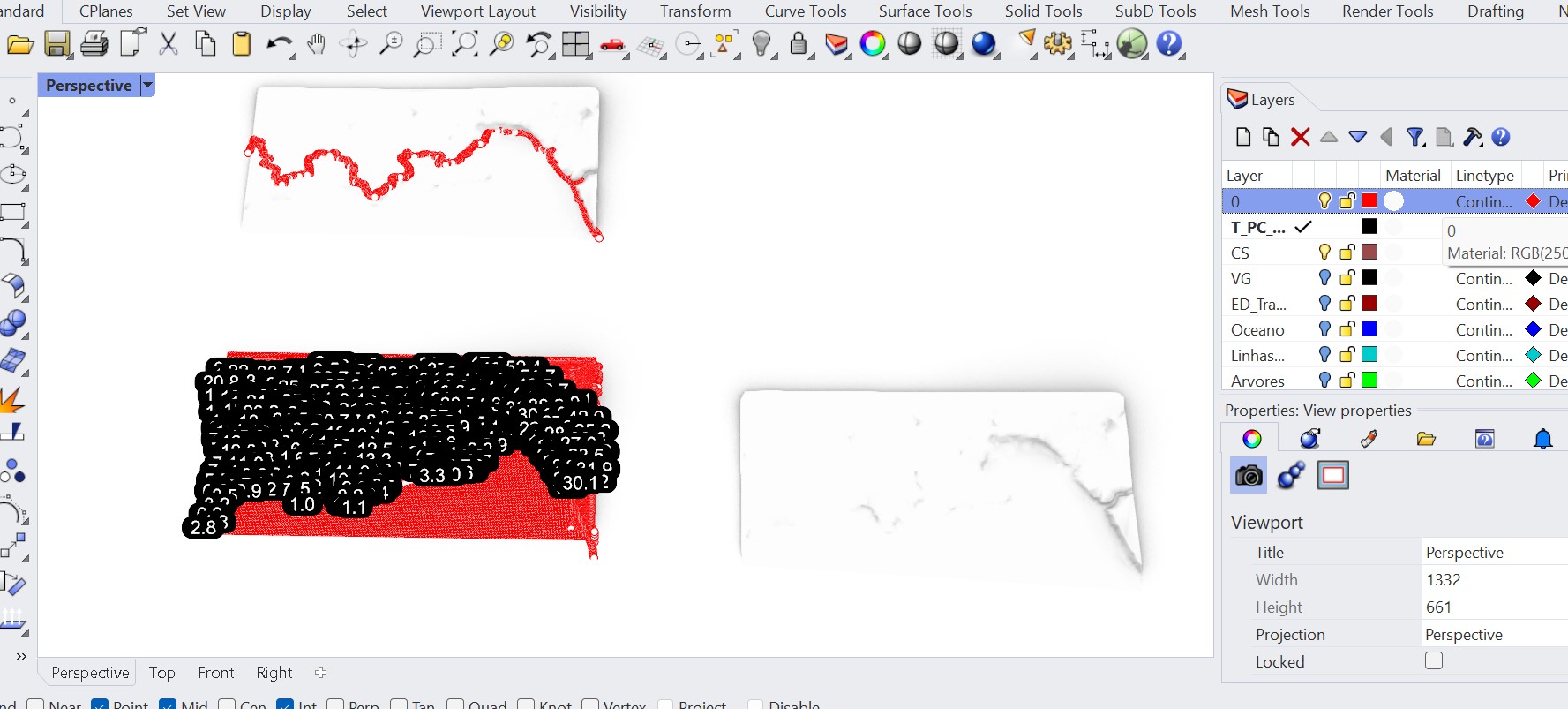 Exercício 4. 5 Terreno
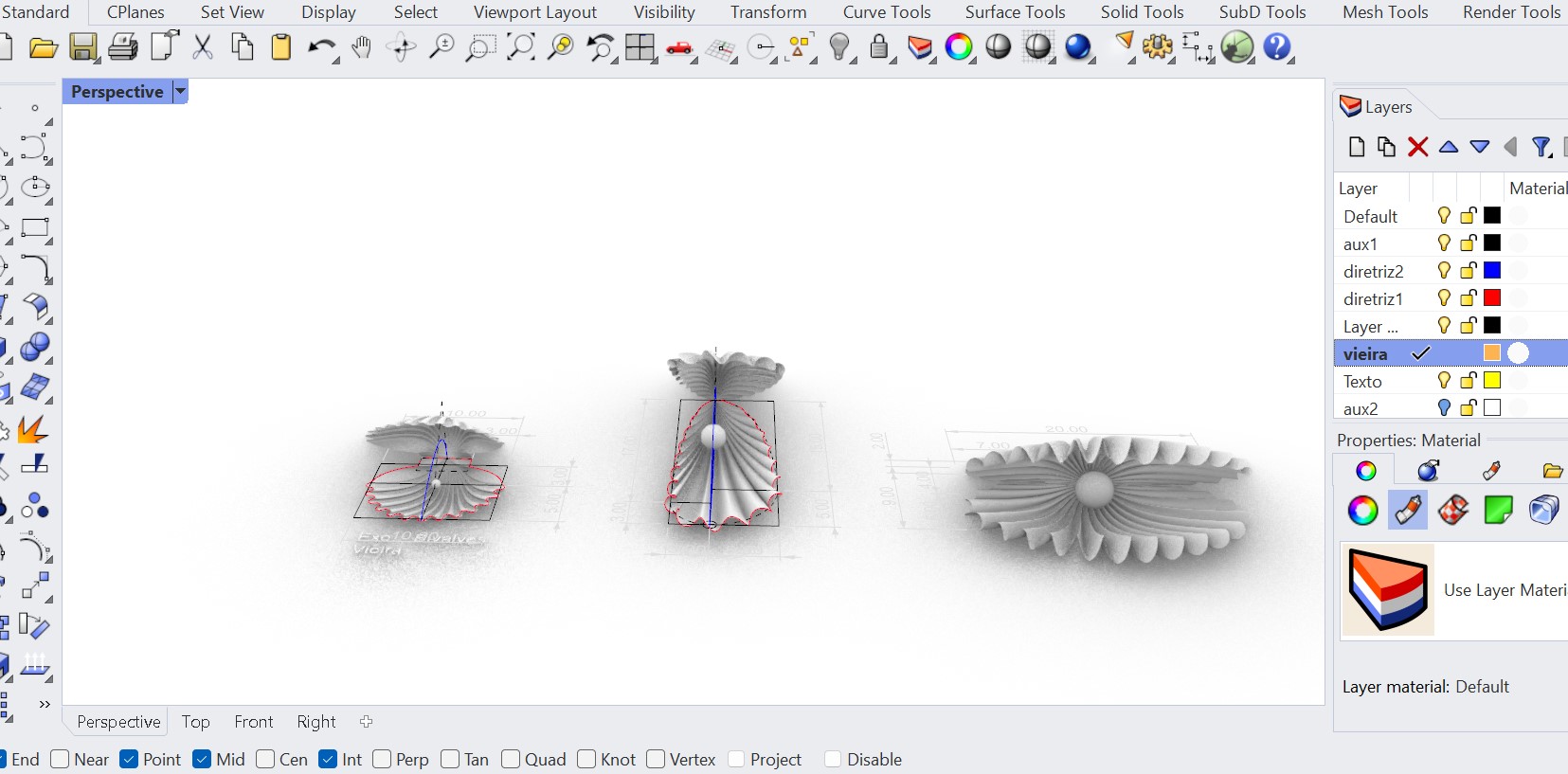 Exercício 5 – Conchas
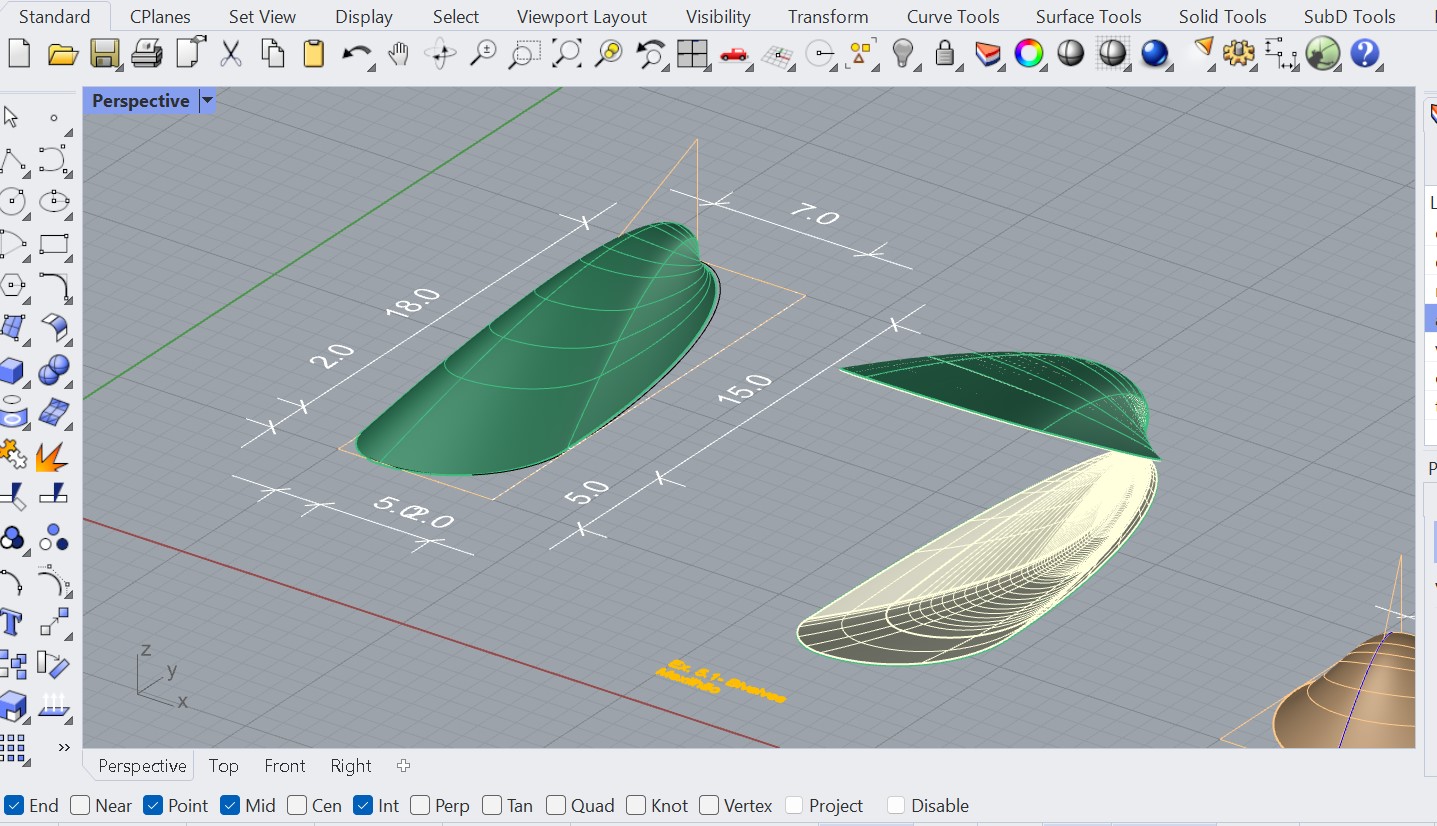 Exercício 5.1 - Mexilhão
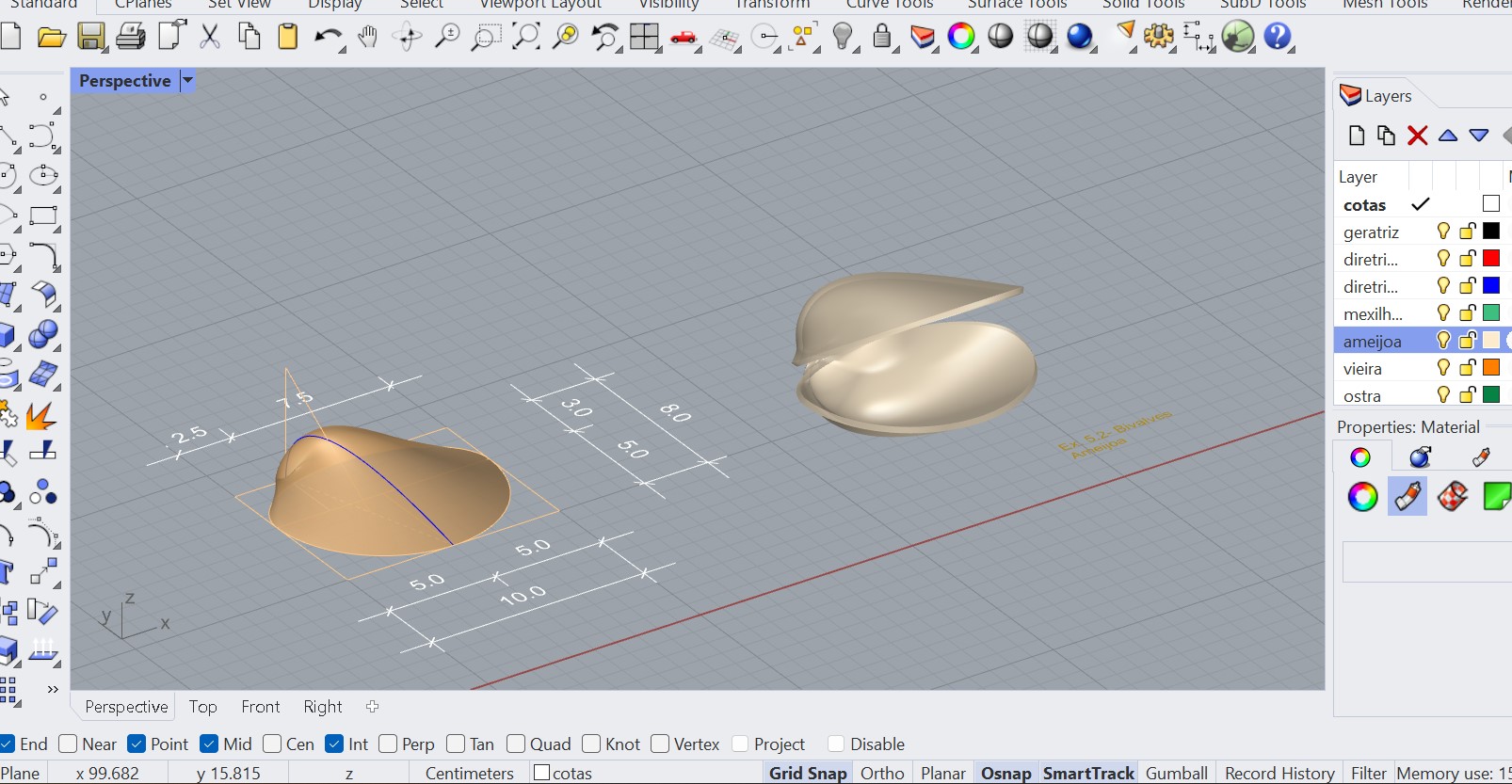 Exercício 5.2 – Ameijoa
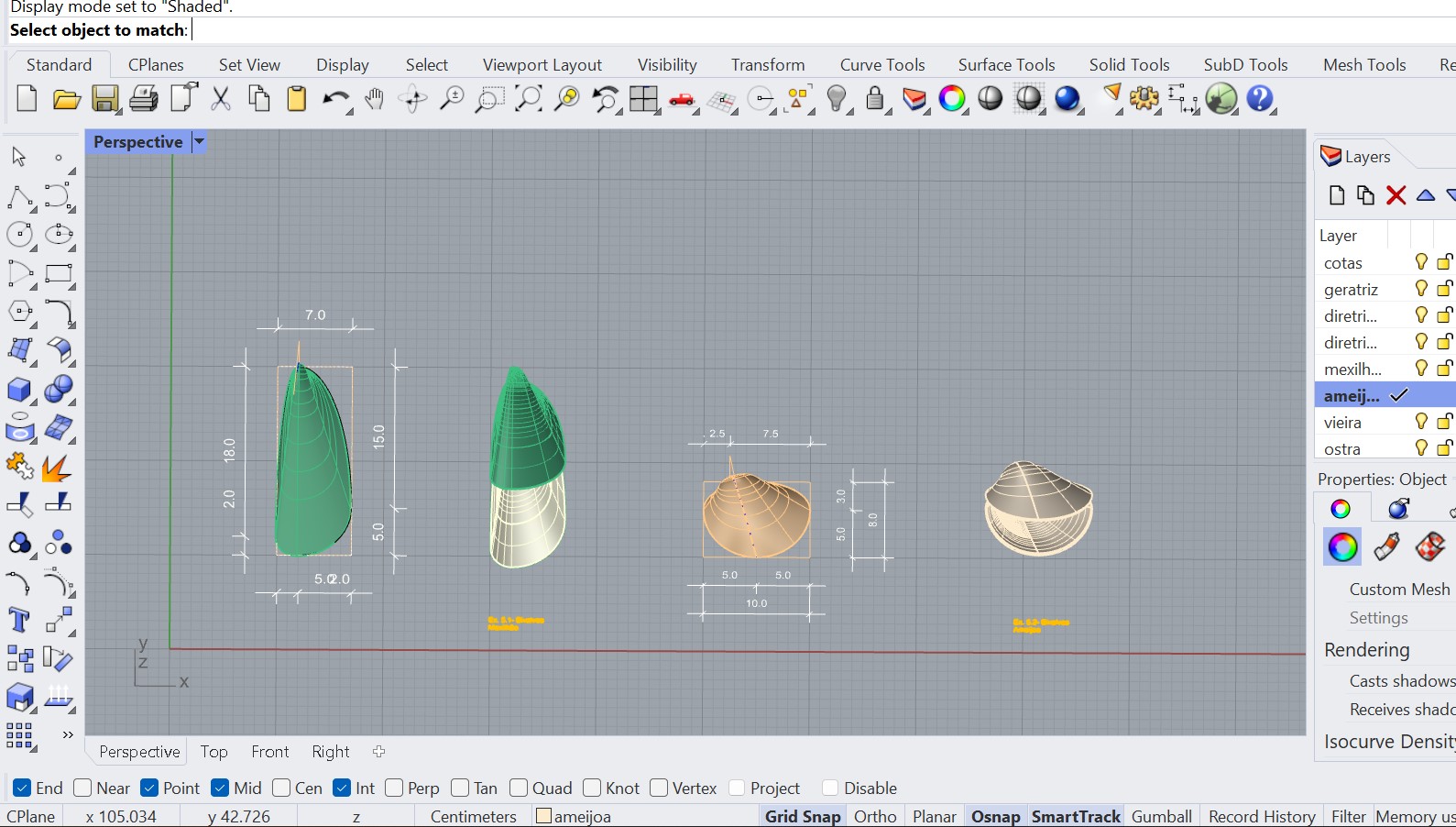 Exercício
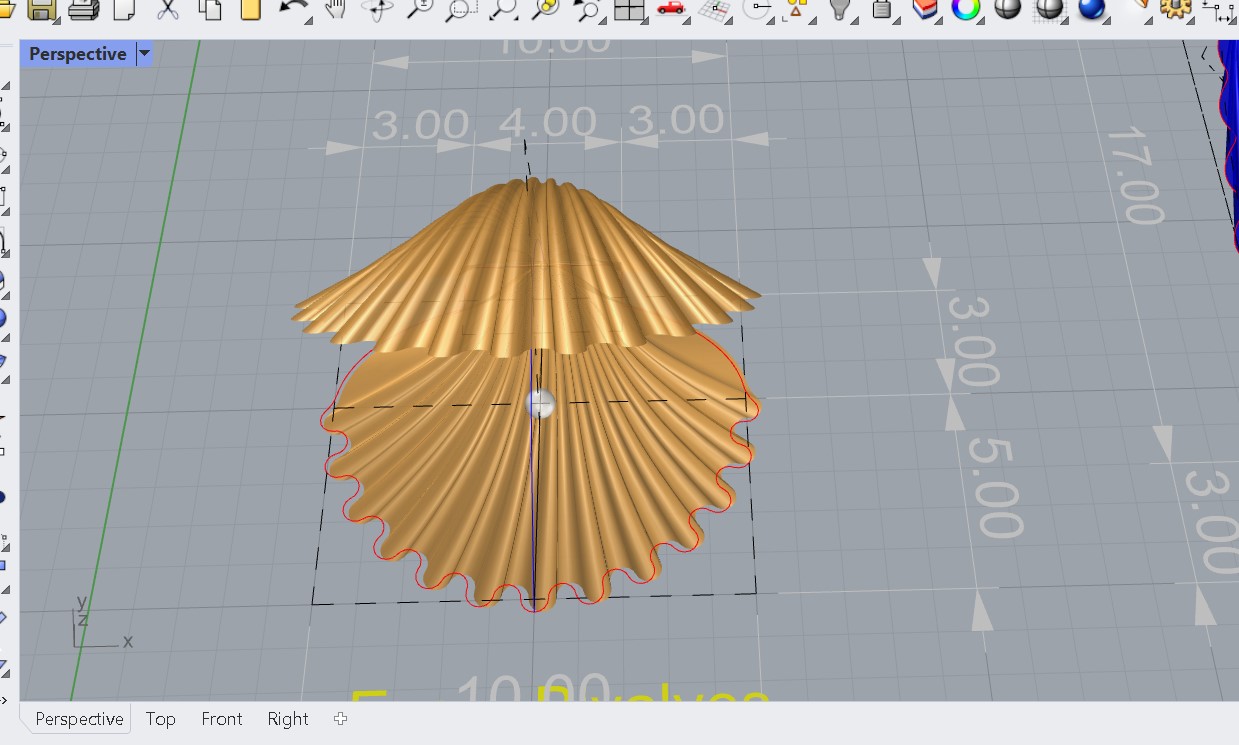 Exercício 5.3 – Vieira
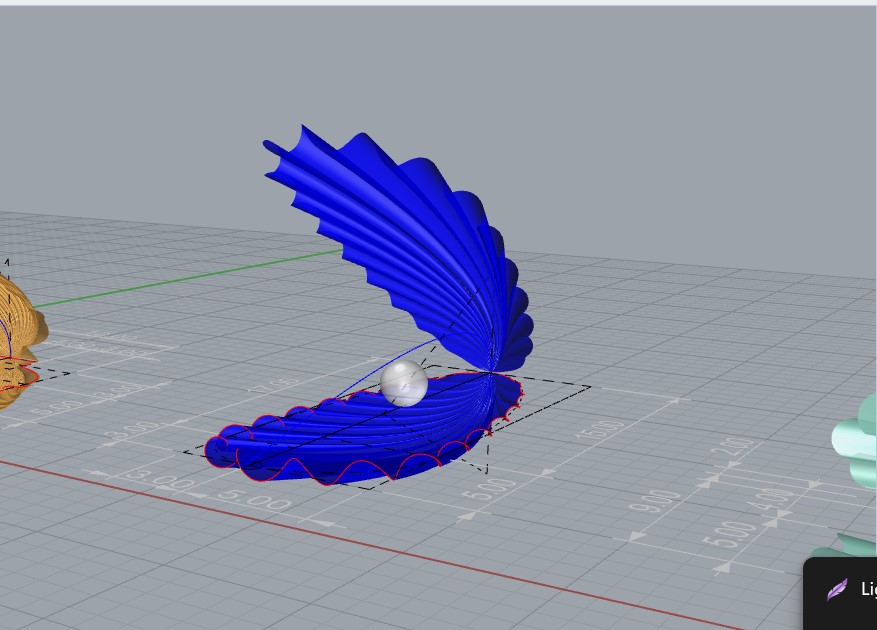 Exercício 5.4 – Ostra 1
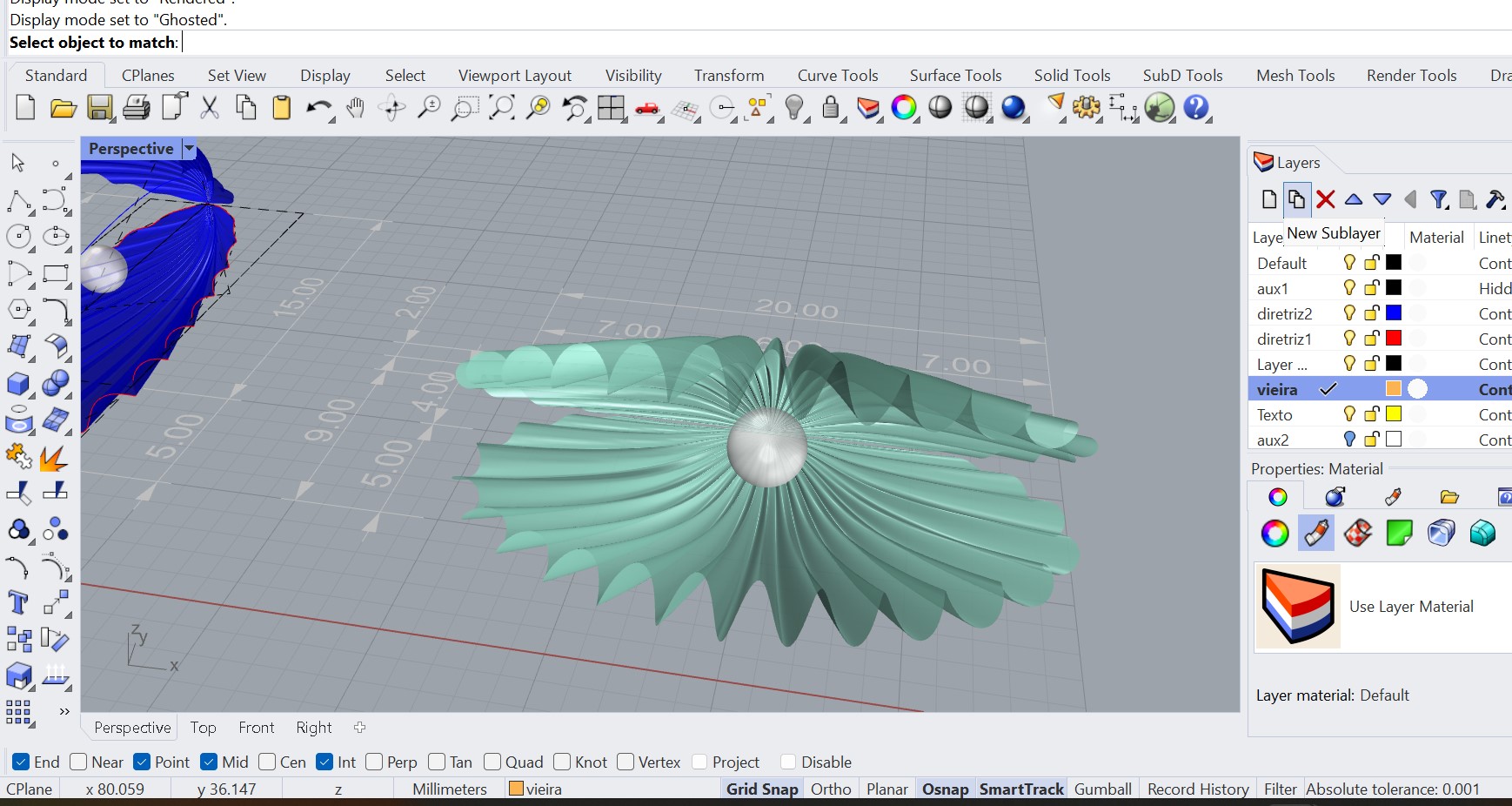 Exercício 5.5 – Ostra 2
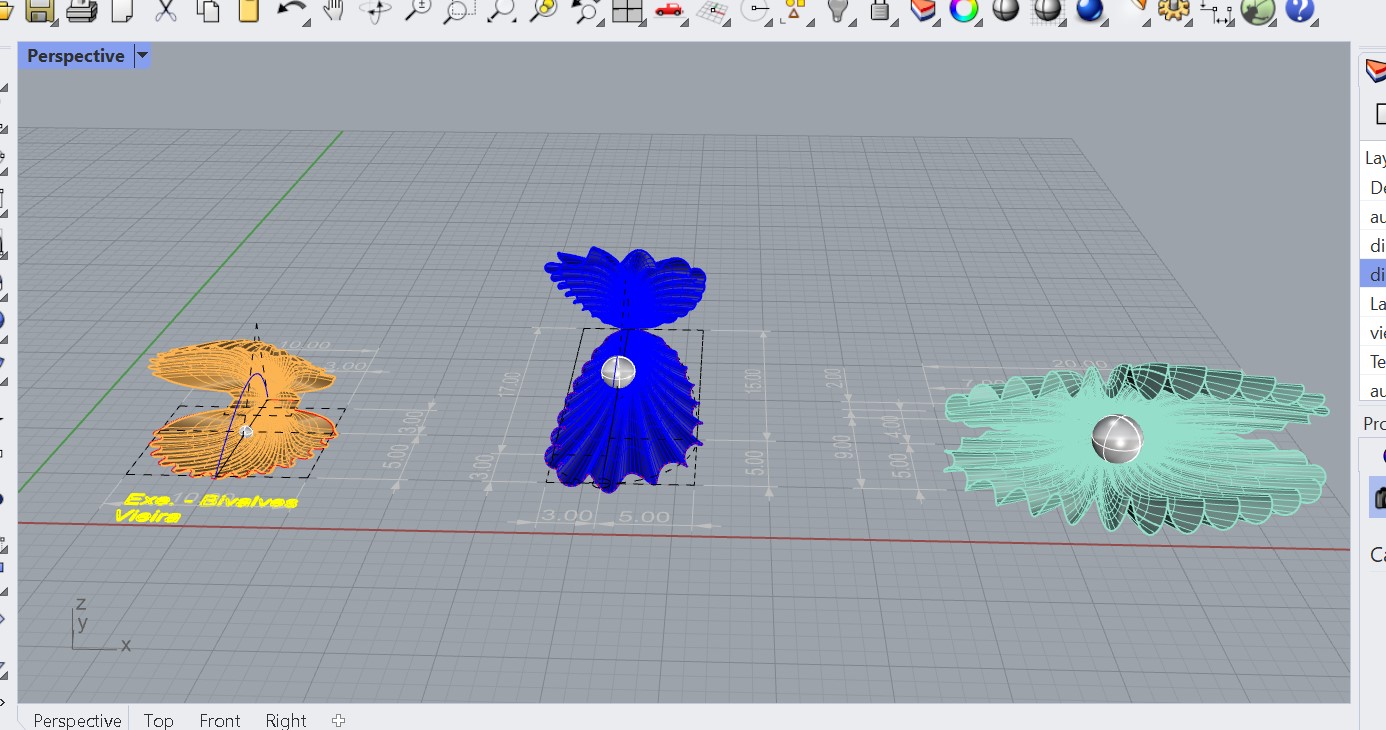 Conchas
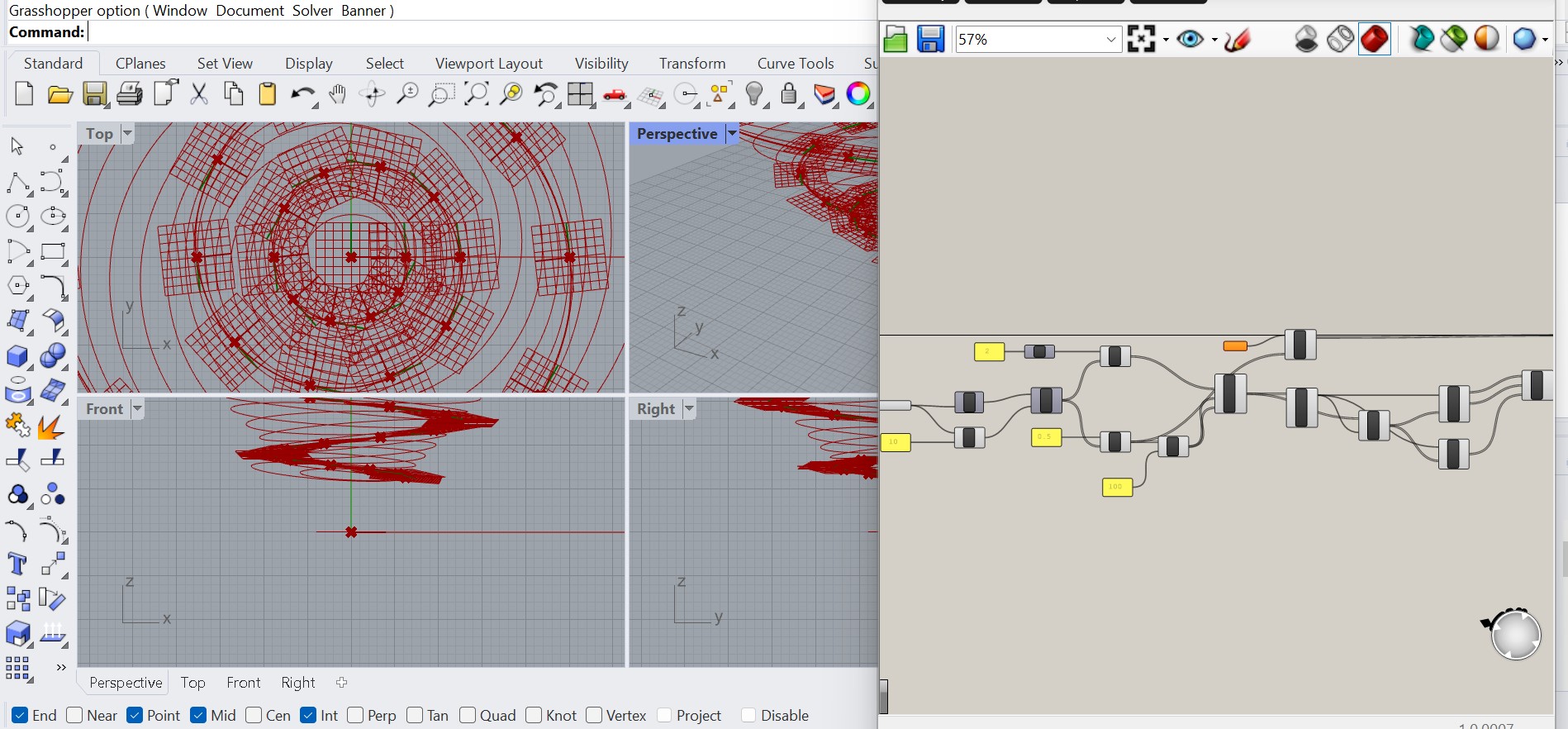 Exercício 7 - Caramujo em grasshopper
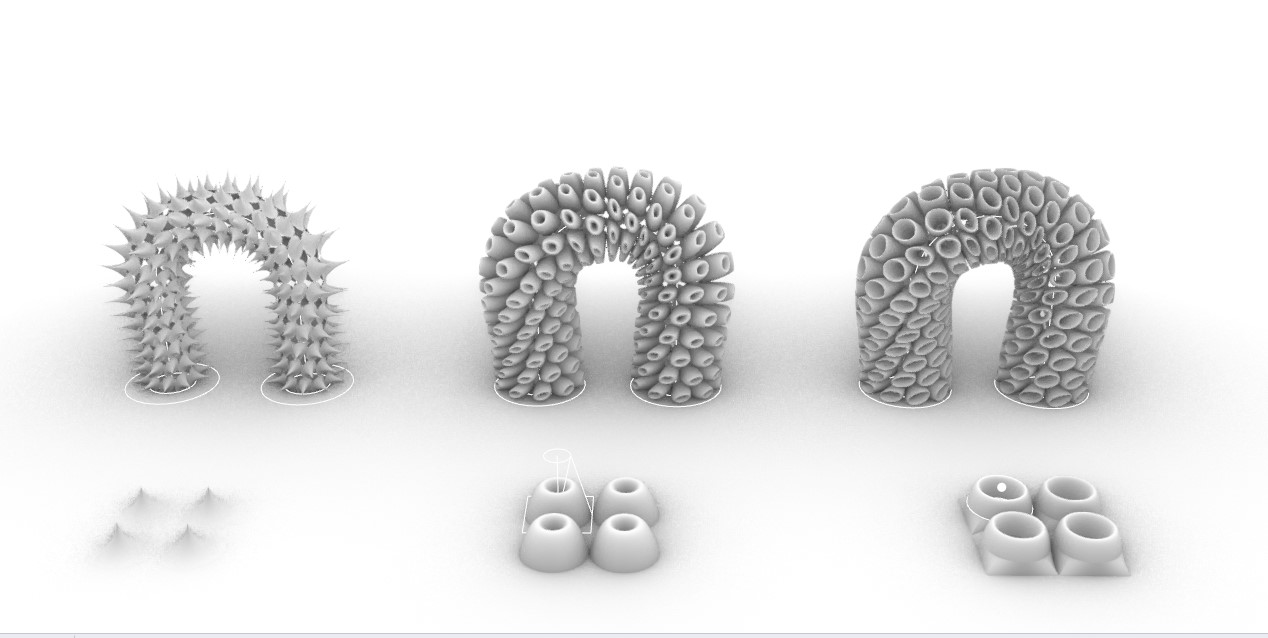 Exercício – CORAIS
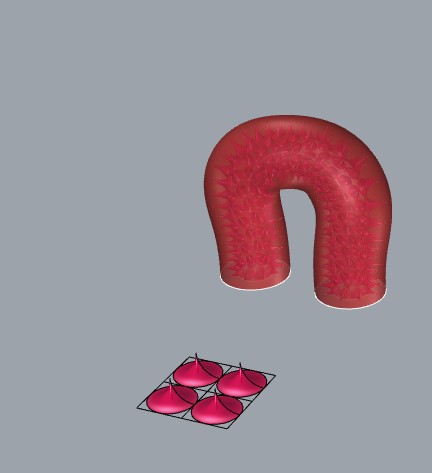 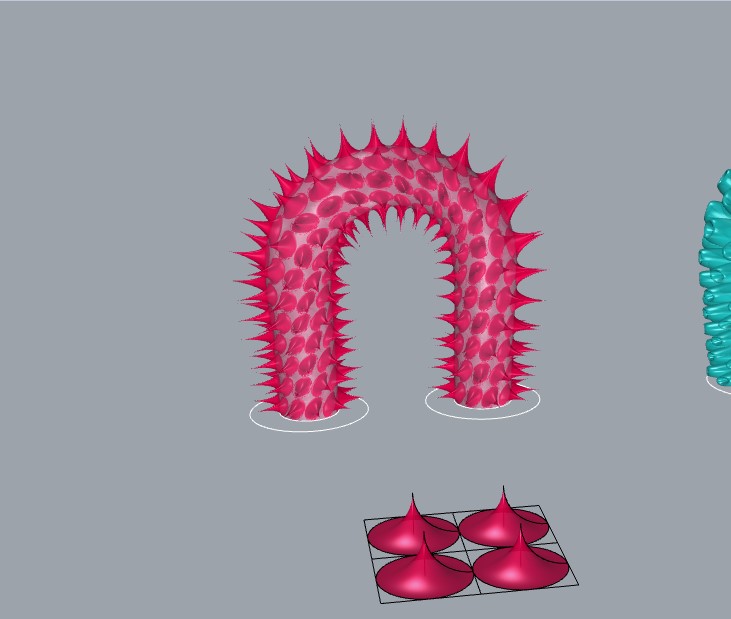 Exercício 7.1 – CORAL 1
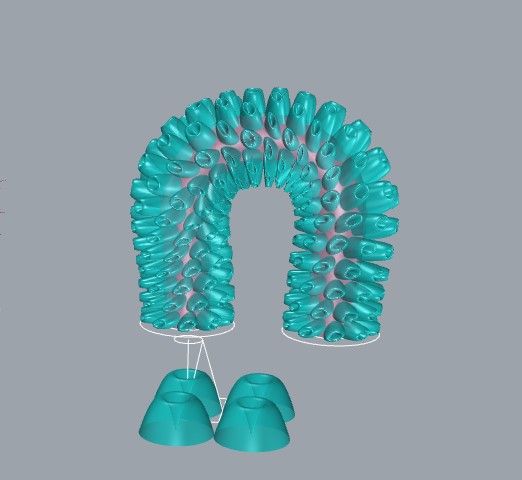 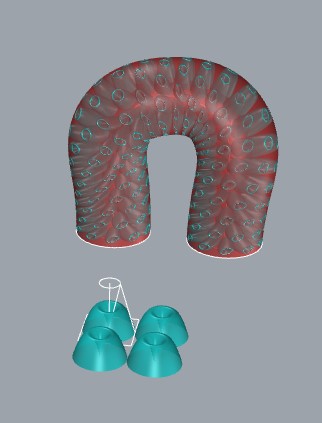 Exercício 7.2 – CORAL 2
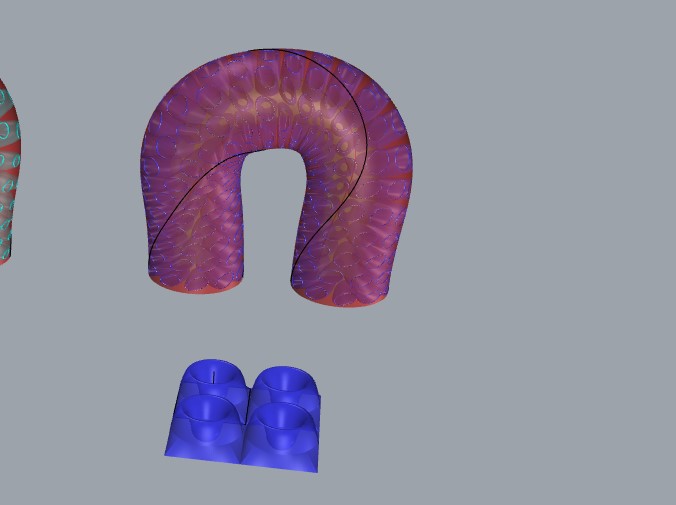 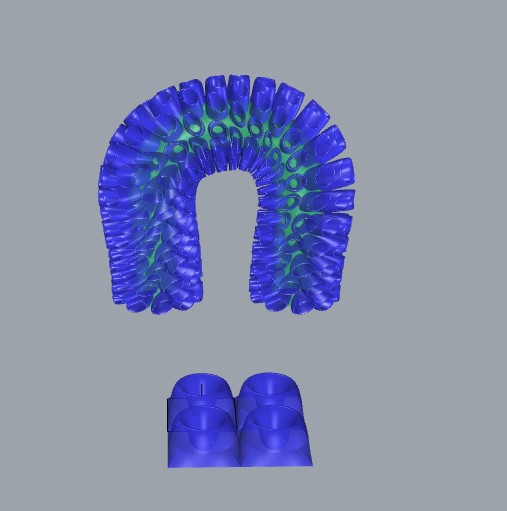 Exercício 7.3 - Coral